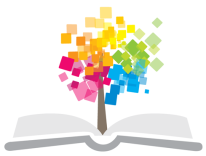 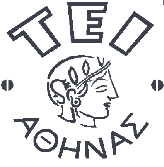 Ανοικτά Ακαδημαϊκά Μαθήματα στο ΤΕΙ Αθήνας
Φυσική Οπτική (Ε)
Ενότητα 2: Ηλεκτροοπτική διαμόρφωση Laser με διαμορφωτή Κerr
Γεώργιος Μήτσου
Τμήμα Οπτικής και Οπτομετρίας
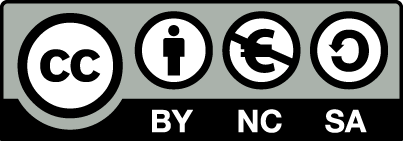 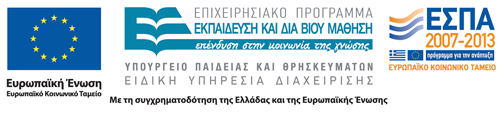 Θεωρία
1
Εισαγωγή
Στην εργασία αυτή θα μελετήσουμε τη λειτουργία και τις εφαρμογές ηλεκτροοπτικών διατάξεων. Οι διατάξεις αυτές χρησιμοποιούνται στα Lasers ως διακόπτες Q (Q switches), ως διαμορφωτές φάσης και έντασης, ως εκτροπείς της δέσμης κ.λπ. Η λειτουργία τους βασίζεται στο ηλεκτροοπτικό φαινόμενο που αναφέρεται στις μεταβολές του δείκτη διάθλασης ενός υλικού και προκαλείται από την εφαρμογή εξωτερικού ηλεκτρικού πεδίου.
Σημείωση: Για την κατανόηση αυτής της εργασίας, θεωρείται απαραίτητη η γνώση της θεωρίας της πόλωσης του φωτός.
2
Ηλεκτροοπτικό φαινόμενο (1 από 3)
Όταν σε ένα οπτικό μέσο εφαρμοστεί εξωτερικό ηλεκτρικό πεδίο, οι τροχιές των ηλεκτρονίων στα άτομα του υλικού διαταράσσονται με αποτέλεσμα τη μεταβολή των οπτικών του χαρακτηριστικών. Με άλλα λόγια, το πεδίο «διαμορφώνει» τις οπτικές ιδιότητες του οπτικού μέσου. Για παράδειγμα, η εφαρμογή ενός εξωτερικού πεδίου σε ένα οπτικά ισότροπο κρύσταλλο (δηλαδή σε υλικό που διατηρεί τον ίδιο δείκτη διάθλασης προς όλες τις διευθύνσεις), μπορεί να μεταβάλλει τη διηλεκτρική του πόλωση και να τον μετατρέψει σε διπλοθλαστικό (οπτικά ανισότροπο), με μικρές μεταβολές του δείκτη διάθλασης. Το φαινόμενο αυτό είναι γνωστό ως ηλεκτροοπτικό φαινόμενο.
3
Ηλεκτροοπτικό φαινόμενο (2 από 3)
Αν θεωρήσουμε το δείκτη διάθλασης n ως συνάρτηση του εφαρμοζόμενου ηλεκτρικού πεδίου, δηλαδή n = n(E), τότε 
n΄ = n(Ε) = n + α1Ε + α2Ε2 + ……  (ανάπτυξη σειράς Taylor ως προς Ε)	(1)
όπου ο συντελεστής α1 καλείται συντελεστής γραμμικού ηλεκτροοπτικού φαινομένου και ο συντελεστής α2 καλείται συντελεστής δευτέρου βαθμού ηλεκτροοπτικού φαινομένου.
4
Ηλεκτροοπτικό φαινόμενο (3 από 3)
Η μεταβολή του δείκτη διάθλασης n, εξ αιτίας του πρώτου όρου Ε καλείται φαινόμενο Pockels, ενώ η μεταβολή του εξ αιτίας του δεύτερου όρου Ε2 καλείται φαινόμενο Kerr και επομένως τα δυο φαινόμενα διαμορφώνονται ως:
Δn = α1Ε    (φαινόμενο Pockels)  (2)
Και
Δn =  α2Ε2 = (λΚ) Ε2     (φαινόμενο Kerr)  (3)
όπου λ το μήκος κύματος της προσπίπτουσας ακτινοβολίας και Κ ο συντελεστής Kerr. 	
Εδώ να σημειώσουμε ότι το φαινόμενο Pockels το παρουσιάζουν μόνο μερικά κρυσταλλικά υλικά, ενώ το φαινόμενο Kerr το παρουσιάζουν όλα τα υλικά.
5
Φαινόμενο Kerr – Διαμορφωτής φάσης Kerr (κύτταρο Kerr) (1 από 5)
z
z
n0
E
Ez
E
Δφ
ne
d
y
Εισερχόμενο φως
n0
x
Ex
εξερχόμενοφως
y
L
x
(α)
(β)
Σχήμα 1 (α) Ελλειψοειδές του δείκτη διάθλασης. Το εφαρμοζόμενο ηλεκτρικό πεδίο προκαλεί, μέσω του φαινομένου Kerr, διπλοθλαστικότητα σ΄ένα οπτικά ισότροπο υλικό. Ο άξονας x είναι κάθετος στο επίπεδο της σελίδας. (β) Ένας διαμορφωτής φάσης Kerr
6
Φαινόμενο Kerr – Διαμορφωτής φάσης Kerr (κύτταρο Kerr) (2 από 5)
Κατά την εφαρμογή ενός ισχυρού ηλεκτρικού πεδίου σ΄ένα οπτικά ισότροπο υλικό με δείκτη διάθλασης n0, για παράδειγμα γυαλί (ή υγρό), ο δείκτης θα μεταβληθεί εξ αιτίας του φαινομένου Kerr που είναι φαινόμενο δευτέρου βαθμού. Θεωρούμε ως x, y, z τις προνομιούχες διευθύνσεις του υλικού και αυθαίρετα τοποθετούμε τον άξονα z κατά τη διεύθυνση του εφαρμοζόμενου ηλεκτρικού πεδίου (Σχήμα 1α).
7
Φαινόμενο Kerr – Διαμορφωτής φάσης Kerr (κύτταρο Kerr) (3 από 5)
Υπό την επίδραση του πεδίου οι τροχιές των ηλεκτρονίων, συμπεριλαμβανομένων και των ηλεκτρονίων σθένους σε ομοιοπολικούς δεσμούς, θα διαταραχθούν κατά τέτοιο τρόπο ώστε το ηλεκτρικό πεδίο του οπτικού κύματος που προσπίπτει στο υλικό, να μην μπορεί να εκτοπίσει εύκολα εκείνα τα ηλεκτρόνια που κινούνται παράλληλα με τη διεύθυνση του εφαρμοζόμενου ηλεκτρικού πεδίου.
 Κατ΄αυτό τον τρόπο, ένα οπτικό κύμα με επίπεδο πόλωσης παράλληλο προς τον άξονα z θα αντιμετωπίσει μικρότερο δείκτη διάθλασης από n0 σε ne, ενώ ένα οπτικό κύμα που παρουσιάζει επίπεδο πόλωσης κάθετο προς τον άξονα z θα αντιμετωπίσει δείκτη διάθλασης n0 και επομένως το πεδίο θα μετατρέψει το υλικό σε διπλοθλαστικό (για όλα τα οπτικά κύματα που κινούνται σε διευθύνσεις εκτός του άξονα z) με ένα οπτικό άξονα παράλληλο προς τη διεύθυνσή του πεδίου (Σχήμα 1α).
8
Φαινόμενο Kerr – Διαμορφωτής φάσης Kerr (κύτταρο Kerr) (4 από 5)
Στο Σχήμα (1β) παρουσιάζεται ένα κύτταρο Kerr ως διαμορφωτής φάσης. Σύμφωνα με τα παραπάνω, το εφαρμοζόμενο ηλεκτρικό πεδίο θα διαμορφώσει το δείκτη διάθλασης παράλληλα προς τη διεύθυνση z σε ne, ενώ προς τη διεύθυνση x θα παραμείνει ο ίδιος n0. Τα δυο οπτικά κύματα που προσδιορίζονται από τις συνιστώσες Εx και Εz θα οδηγηθούν δια μέσω του υλικού με διαφορετικές ταχύτητες και θα εξέλθουν απ΄αυτό παρουσιάζοντας διαφορά φάσης Δφ. 
Η σύνθεση των δυο αυτών κάθετων κυμάνσεων με τυχαία διαφορά φάσης θα δώσει στην έξοδο του διαμορφωτή ένα ελλειπτικά πολωμένο φως. Είναι φανερό ότι η μεταβολή του δείκτη διάθλασης ως συνάρτηση ενός εξωτερικού ηλεκτρικού πεδίου είναι ένα σοβαρό πλεονέκτημα που επιτρέπει τον έλεγχο ή τη διαμόρφωση της αλλαγής φάσης δια μέσω ενός υλικού. Ένας τέτοιος διαμορφωτής φάσης καλείται κύτταρο Kerr.
9
Φαινόμενο Kerr – Διαμορφωτής φάσης Kerr (κύτταρο Kerr) (5 από 5)
Το φαινόμενο Kerr, ως φαινόμενο δευτέρου βαθμού δεν είναι αρκετά έντονο και επομένως για να παρατηρηθεί χρειάζονται ισχυρά ηλεκτρικά πεδία. Το πλεονέκτημα είναι ότι παρουσιάζεται σ΄όλα τα υλικά. Ειδικά στα στερεά ο χρόνος απόκρισης είναι πάρα πολύ μικρός (10 – 50 psec), πράγμα που σημαίνει ότι μπορούμε να διαμορφώσουμε συχνότητες στην περιοχή των GHz. Επίσης το φαινόμενο Kerr παρουσιάζεται και σε οπτικά ανισότροπους κρυστάλλους. Στην περίπτωση όμως αυτή το φαινόμενο δεν χαρακτηρίζεται μόνο από τον απλό συντελεστή Κ (σχέση 3).
10
Το κύτταρο Kerr ως διαμορφωτής της έντασης οπτικού κύματος - Κρύσταλλος PLZT (1 από 12)
45Ο
ελλειπτικά πολωμένο φως
φωτοστοιχείο
z
Α
45Ο
d
Ε
y
x
L
γραμμικά πολωμένο φως
z
y
45Ο
Ez
x
Π
μη πολωμένο φως
Ex
Σχήμα 2 Ένας εγκάρσιος διαμορφωτής Kerr. Ο κρύσταλλος PLZT είναι στραμμένος κατά 45ο ως προς την κατακόρυφο και το ηλεκτρικό πεδίο εφαρμόζεται παράλληλα στον άξονα z.
11
Το κύτταρο Kerr ως διαμορφωτής της έντασης οπτικού κύματος - Κρύσταλλος PLZT (2 από 12)
Κατά το παρελθόν, για την επίδειξη του φαινομένου Kerr χρησιμοποιείτο ως διηλεκτρικό υλικό το νιτροβενζόλιο. Λόγω όμως της υψηλής τοξικότητας που παρουσιάζει, καθώς και της απαίτησής του σε πολύ υψηλά δυναμικά (της τάξης των KV), αντικαταστάθηκε με άλλα σύγχρονα οπτικά κεραμικά, των οποίων η διαπερατότητα μεταβάλλεται υπό την επίδραση ηλεκτρικού πεδίου. 
Ένα απ΄αυτά είναι ο κρύσταλλος PLZT (Pb(Zr, Ti)03 – Lead-Lanthanum-Zirconium-Titanium compound) που σε απουσία ηλεκτρικού πεδίου είναι ένα ισότροπο μη γραμμικό υλικό. Υπό την επίδραση εξωτερικού ηλεκτρικού πεδίου μετατρέπεται σε διπλοθλαστικό και συμπεριφέρεται ως μονοαξονικός κρύσταλλος, του οποίου ο οπτικός άξονας είναι παράλληλος με τη διεύθυνση του ηλεκτρικού πεδίου.
12
Το κύτταρο Kerr ως διαμορφωτής της έντασης οπτικού κύματος - Κρύσταλλος PLZT (3 από12 )
Ανάλογα με τη δομή του, ο κρύσταλλος εμφανίζει σε μικρότερο ή μεγαλύτερο βαθμό το φαινόμενο Kerr, δηλαδή διαμορφώνει διαφορετικούς δείκτες διάθλασης n και n// για γραμμικά πολωμένο φως κάθετα ή παράλληλα προς το ηλεκτρικό πεδίο. Η διαφορά Δn =  n - n// δίνεται από τη σχέση (3).
13
Το κύτταρο Kerr ως διαμορφωτής της έντασης οπτικού κύματος - Κρύσταλλος PLZT (4 από 12)
Θεωρούμε τον εγκάρσιο διαμορφωτή φάσης Kerr (δηλαδή το εφαρμοζόμενο ηλεκτρικό πεδίο είναι παράλληλο προς τον άξονα z και κάθετο προς τη διεύθυνση διάδοσης του φωτός y) του Σχήματος (2). Θεωρούμε επίσης ότι το εισερχόμενο οπτικό κύμα είναι γραμμικά πολωμένο από πολωτή (Π) με κατακόρυφο επίπεδο πόλωσης, το οποίο σχηματίζει γωνία 45ο με την διεύθυνση του εξωτερικού ηλεκτρικού πεδίου που εφαρμόζεται στον κρύσταλλο PLZT.
14
Το κύτταρο Kerr ως διαμορφωτής της έντασης οπτικού κύματος - Κρύσταλλος PLZT (5 από 12)
15
Το κύτταρο Kerr ως διαμορφωτής της έντασης οπτικού κύματος - Κρύσταλλος PLZT (6 από 12)
16
Το κύτταρο Kerr ως διαμορφωτής της έντασης οπτικού κύματος - Κρύσταλλος PLZT (7 από 12)
Από τη σχέση (5) φαίνεται ότι η εφαρμοζόμενη τάση V εισάγει ανάμεσα στις δυο συνιστώσες Ex  και Ez μια ρυθμιζόμενη διαφορά φάσης Δφ και επομένως μια ελεγχόμενη κατάσταση πόλωσης του εξερχόμενου οπτικού κύματος. Στην περίπτωση αυτή, ο διαμορφωτής φάσης Kerr μπορεί να χαρακτηριστεί και ως διαμορφωτής πόλωσης. 
Για παράδειγμα, μια διαφορά φάσης κατά π (δηλαδή Δφ = π) θα μετατρέψει τον κρύσταλλο σε πλακίδιο λ/2, με αποτέλεσμα η σύνθεση των δυο κυμάνσεων κατά την έξοδο να δώσει γραμμικά πολωμένο φως με το επίπεδο πόλωσής του να έχει στραφεί κατά 90ο σε σχέση με την αρχική του διεύθυνση. Το γεγονός όμως αυτό από μόνο του δεν μεταβάλλει την ένταση του οπτικού κύματος.
17
Το κύτταρο Kerr ως διαμορφωτής της έντασης οπτικού κύματος - Κρύσταλλος PLZT (8 από 12)
Για να μετατρέψουμε το διαμορφωτή φάσης Kerr σε διαμορφωτή έντασης του οπτικού κύματος, θα πρέπει στην πορεία της εξερχόμενης από τον κρύσταλλο PLZT δέσμης να τοποθετήσουμε ένα αναλύτη (Α) (Σχήμα 2). Επειδή το χαρακτηριστικό επίπεδο του πολωτή βρίσκεται σε γωνία 45ο με τον άξονα z, οι δυο συνιστώσες Ex  και Ez θα είναι ίσες και σε απουσία εξωτερικού πεδίου θα οδηγηθούν δια μέσω του κρυστάλλου με τον ίδιο δείκτη διάθλασης, παρουσιάζοντας στην έξοδο την ίδια πόλωση με αυτή της εισόδου. 
Αν τώρα το χαρακτηριστικό επίπεδο του αναλύτη βρεθεί υπό γωνία 90ο σε σχέση με το χαρακτηριστικό επίπεδο του πολωτή, πίσω από τον αναλύτη θα καταγραφεί μηδενικό οπτικό σήμα (θ = 90ο στο νόμο του Malus).
18
Το κύτταρο Kerr ως διαμορφωτής της έντασης οπτικού κύματος - Κρύσταλλος PLZT (9 από 12)
Στην περίπτωση που το επίπεδο του αναλύτη είναι παράλληλο προς αυτό του πολωτή (έχουν δηλαδή και οι δυο τις χαρακτηριστικές τους διευθύνσεις κατακόρυφες), τότε στην έξοδο του συστήματος θα καταγράψουμε τη μέγιστη τιμή της έντασης του οπτικού κύματος Ι0. Βάσει των όσων περιγράψαμε σ΄αυτή την παράγραφο, έχουμε κατασκευάσει μια διάταξη που λειτουργεί ως ένας οπτικός διακόπτης on-off. Στην πράξη βέβαια πάντα θα υπάρχει μια διαρροή φωτός, έτσι που το ελάχιστο οπτικό σήμα δεν θα είναι ποτέ μηδενικό. 
Η παράμετρος αυτή περιγράφεται από το λόγο εξάλειψης (extinction ratio), που ορίζεται ως το πηλίκο του φωτός που περνάει από το διαμορφωτή όταν είναι ανοιχτός (κατάσταση on) ως προς αυτό που περνάει όταν είναι κλειστός (κατάσταση off). Για ένα διαμορφωτή αυτής της κατηγορίας, ο λόγος εξάλειψης είναι αρκετά υψηλός, περίπου 1000:1.
19
Το κύτταρο Kerr ως διαμορφωτής της έντασης οπτικού κύματος - Κρύσταλλος PLZT (10 από 12)
20
Το κύτταρο Kerr ως διαμορφωτής της έντασης οπτικού κύματος - Κρύσταλλος PLZT (11 από 12)
Σύμφωνα με την τελευταία σχέση, η ένταση Ι της ακτινοβολίας θα λάβει τη μέγιστη τιμή της όταν η διαφορά φάσης Δφ = π. Αυτό θα συμβεί για μια τιμή της τάσης V, που καλείται τάση ημικύματος Vλ/2.
Η τάση ημικύματος εξαρτάται από τη φύση του υλικού και αυξάνει, καθώς αυξάνει το μήκος κύματος της προσπίπτουσας ακτινοβολίας. Έτσι, για παράδειγμα, στην υπέρυθρη ακτινοβολία η απαιτούμενη τάση Vλ/2 είναι υψηλότερη απ΄αυτή που απαιτείται στην ορατή. Αυτός ο παράγοντας περιορίζει τη χρήση των ηλεκτρο-οπτικών διαμορφωτών στο υπέρυθρο. Στην περίπτωση του κρυστάλλου PLZT η Vλ/2 διαμορφώνει μια τιμή γύρω στα 615 V.
21
Το κύτταρο Kerr ως διαμορφωτής της έντασης οπτικού κύματος - Κρύσταλλος PLZT (12 από 12)
Στους εγκάρσιους διαμορφωτές, που το εφαρμοζόμενο ηλεκτρικό πεδίο είναι κάθετο στη διεύθυνση διάδοσης του οπτικού κύματος μπορούμε, για δεδομένη τιμή της τάσης V, ν΄αυξήσουμε τη διαφορά φάσης Δφ αυξάνοντας απλώς το μήκος L του κρυστάλλου (σχέση 5). Υπ΄αυτή την έννοια, η τάση ημικύματος μπορεί να διαμορφωθεί σε χαμηλά επίπεδα, ίσως και στα 100 V, πράγμα που επιτρέπει απόκριση σε υψηλές συχνότητες, καθιστώντας τους κατάλληλους σε γρήγορες ευρυζωνικές εφαρμογές. 
Το τίμημα σ΄αυτή την περίπτωση είναι η μείωση του οπτικού ανοίγματος του κρυστάλλου, καθώς η μορφή του θα είναι ένα μακρύ και λεπτό παραλληλεπίπεδο. Έτσι είναι πιο κατάλληλοι σε εφαρμογές που χρησιμοποιούν πολύ λεπτή δέσμη φωτός, όπως αυτή των Lasers.
22
Πείραμα
23
Σκοπός
Στην άσκηση αυτή θα δούμε την επίδραση του ηλεκτρικού πεδίου στις οπτικές ιδιότητες των υλικών, μέσα από τη μελέτη του ηλεκτρο-οπτικού φαινομένου. Θα γνωρίσουμε τη λειτουργία των ηλεκτρο-οπτικών διατάξεων και πιο συγκεκριμένα του κυττάρου Kerr και θα πραγματοποιήσουμε ένα ηλεκτρο-οπτικό διαμορφωτή έντασης της δέσμης ενός Laser He-Ne.
24
Πειραματική διάταξη (1 από 2)
αναλύτης
φωτοστοιχείο
πολωτής
Laser He-Ne
ενισχυτής  μετρήσεων
Τροφοδοτικό 0-10 KV
κύτταρο Kerr
(κρύσταλλος PLZT)
βολτόμετρο
βολτόμετρο
Σχήμα 3 Το κύτταρο Kerr σε διάταξη διαμορφωτή έντασης ακτινοβολίας
25
Πειραματική διάταξη (2 από 2)
Η πειραματική διάταξη παρουσιάζεται στο Σχήμα (3) και αποτελείται από τα εξής στοιχεία:
Κύτταρο Kerr (κρύσταλλος PLZT),
Τροφοδοτικό υψηλής τάσης 0 – 10 KV DC,
Laser He-Ne, 1 mW,
Δυο πολωτές,
Φωτοστοιχείο,
Ενισχυτή μετρήσεων,
Δυο ψηφιακά πολύμετρα,
Οπτική τράπεζα,
Διάφορα καλώδια συνδέσεων.
26
Πειραματική διαδικασία (1 από 9)
Τοποθετούμε τα στοιχεία επάνω στην οπτική τράπεζα, με τη σειρά που εμφανίζονται στο Σχήμα (3). Προσέχουμε ώστε να τοποθετήσουμε τον κρύσταλλο PLZT υπό γωνία 45ο ως προς την κατακόρυφο. Αυτό γίνεται γιατί η κοπή του κρυστάλλου έχει γίνει κατά τέτοιο τρόπο που αν τοποθετηθεί υπό αυτή τη γωνία, η αντίδρασή του στις μεταβολές του ηλεκτρικού πεδίου είναι πιο γραμμική. Εδώ θα πρέπει να σημειώσουμε ότι η συσκευή Laser He-Ne θα πρέπει να έχει τεθεί σε λειτουργία περίπου 1 ώρα πριν ξεκινήσουμε τη διαδικασία των μετρήσεων, για να βρίσκεται σε ισόρροπη εκπομπή ισχύος. Για την αποφυγή ηλεκτρομαγνητικών παρεμβολών, η παροχή υψηλής τάσης στον κρύσταλλο πραγματοποιείται μέσω θωρακισμένου ομοαξονικού καλωδίου. Επίσης θα πρέπει να ληφθεί μέριμνα, ώστε ο χώρος, κατά τη διάρκεια των μετρήσεων, να είναι επαρκώς σκοτεινός.
27
Πειραματική διαδικασία (2 από 9)
Αρχικά θα προσδιορίσουμε την ένταση Ι0 με τον τρόπο που περιγράφουμε στην παράγραφο 4 του θεωρητικού μέρους και στη συνέχεια θα τροφοδοτήσουμε τον κρύσταλλο με τάση. Μεταβάλλοντας την τάση ανά 50 V σε μια περιοχή τιμών 300 – 1000 V, καταγράφουμε τις αντίστοιχες τιμές της έντασης της ακτινοβολίας Ι του Laser, η οποία ανιχνεύεται από το φωτοστοιχείο που είναι τοποθετημένο πίσω από τον αναλύτη. (Προσοχή: η τάση δεν πρέπει να ξεπεράσει τα 1000 V – υπάρχει κίνδυνος καταστροφής του κρυστάλλου).
28
Πειραματική διαδικασία (3 από 9)
Επί πλέον, σε κάθε μεταβολή της τάσης θα πρέπει να μεσολαβεί χρόνος 5 λεπτών, πριν καταγράψουμε την αντίστοιχη τιμή της έντασης της ακτινοβολίας. Αυτό γίνεται γιατί ο κρύσταλλος PLZT παρουσιάζει ένα είδος «μνήμης», δηλαδή η δομή του κρυστάλλου, σε κάθε μεταβολή του πεδίου, δεν αποκαθίσταται αμέσως αλλά παρουσιάζει μια υστέρηση. Αυτό εξηγείται από το γεγονός ότι η συνάρτηση που συνδέει τη διηλεκτρική του πόλωση με το εξωτερικό ηλεκτρικό πεδίο, έχει τη μορφή καμπύλης υστέρησης. Πρακτικά αυτό σημαίνει ότι σε ξαφνική μεταβολή της τάσης, θα παρατηρούμε για αρκετό χρόνο μια διαρκή μεταβολή της έντασης της ακτινοβολίας, έστω και αν η τάση παραμένει σταθερή.
29
V
Πειραματική διαδικασία (4 από 9)
είσοδος
έξοδος
R
φωτοστοιχείο
ενισχυτής  μετρήσεων
Σχήμα 4 Οι μεταβολές της έντασης της ακτινοβολίας, καταγράφονται ως μεταβολές της τάσης στην έξοδο του ενισχυτή μετρήσεων.
30
Πειραματική διαδικασία (5 από 9)
Η έξοδος του φωτοστοιχείου είναι απ΄ευθείας συνδεδεμένη στην είσοδο του ενισχυτή μετρήσεων που γεφυρώνεται με αντίσταση 100 Ω. Αν συνδέσουμε ένα βολτόμετρο στην έξοδο του ενισχυτή, θα παρακολουθήσουμε τις μεταβολές της έντασης της ακτινοβολίας ως μεταβολές της τάσης (Σχήμα 4), τις οποίες μπορούμε να μετατρέψουμε σε μεταβολές ρεύματος από τη σχέση i = Vout/R ( μπορούμε να θεωρήσουμε ότι η μεταβολή του ρεύματος παρακολουθεί με ικανοποιητική λεπτομέρεια τις μεταβολή της έντασης Ι του φωτός λόγω του ότι η τελευταία είναι αρκετά χαμηλή).
31
Πειραματική διαδικασία (6 από 9)
1
0.75
Ι/Ι0
0.5
0.25
0
Vλ/2
0
250
5000
7500
1000
V (volts)
Σχήμα 5 Το διάγραμμα Ι/Ι0  = f(V) πραγματοποιήθηκε από πραγματικές μετρήσεις που ελήφθησαν κατά την πραγματοποίηση της άσκησης στο εργαστήριο Φυσικής ΙΙΙ του τμήματος Φυσικής – Χημείας και Τ/Υ του ΤΕΙ
32
Πειραματική διαδικασία (7 από 9)
Στην περίπτωση που οι παρεμβολές δημιουργούν φαινόμενα αστάθειας, κατά τη διαδικασία λήψης των μετρήσεων, μπορούμε να παρεμβάλλουμε φίλτρο διέλευσης χαμηλών συχνοτήτων χρησιμοποιώντας το διακόπτη που βρίσκεται επάνω στον ενισχυτή μετρήσεων (συνήθως τοποθετείται στη δεύτερη θέση). Επίσης, αν οι τιμές της τάσης είναι πολύ χαμηλές θα τις ενισχύσουμε μέσω του διακόπτη ενίσχυσης και κατά τον υπολογισμό της τιμής του ρεύματος θα λάβουμε υπόψη το συντελεστή ενίσχυσης. 
Τέλος, από το διάγραμμα Ι/Ι0  = f(V) θα προσδιορίσουμε την τάση ημικύματος Vλ/2, όπως φαίνεται στο Σχήμα (5), ενώ από την κλίση της ευθείας στο διάγραμμα V2 = f(Δφ) θα υπολογίσουμε το συντελεστή Kerr Κ σε [m/volt2].
33
Πειραματική διαδικασία (8 από 9)
34
Πειραματική διαδικασία (9 από 9)
35
Εργασίες (1 από 5)
Αναγνωρίζουμε τα στοιχεία της διάταξης και τα τοποθετούμε στην οπτική τράπεζα με τη σειρά που υποδεικνύεται στο Σχήμα (3). Το Laser πρέπει ήδη να λειτουργεί τουλάχιστον μία ώρα πριν την έναρξη των μετρήσεων.
Με μηδενική τάση στο κύτταρο Kerr, στρέφουμε τα χαρακτηριστικά επίπεδα του πολωτή και του αναλύτη ώστε να είναι κατακόρυφα και καταγράφουμε την ένδειξη της έντασης Ι0 σε αυθαίρετες μονάδες (υπενθυμίζουμε ότι η ένταση είναι ανάλογη του ρεύματος που μετράμε στην έξοδο του ενισχυτή μετρήσεων.
Στρέφουμε το χαρακτηριστικό επίπεδο του αναλύτη ώστε να σχηματίζει με την κατακόρυφο γωνία 45ο ενώ αφήνουμε τον πολωτή με κατακόρυφη πόλωση.
Θέτουμε το τροφοδοτικό υψηλής τάσης 0 – 10 KV DC σε κατάσταση λειτουργίας και ρυθμίζουμε στα 300 V. Καταγράφουμε την τιμή της έντασης Ι σε αυθαίρετες μονάδες και καταχωρούμε στον Πίνακα 1.
36
Εργασίες (2 από 5)
Επαναλαμβάνουμε την εργασία 4 και για τις υπόλοιπες τιμές της τάσης μέχρι τα 1000 V, προχωρώντας σε βήματα των 50 V. 
Υπολογίζουμε κάθε φορά το λόγο Ι/Ιο και καταχωρούμε στην αντίστοιχη στήλη του Πίνακα 1.
Για κάθε τιμή του λόγου Ι/Ιο υπολογίζουμε την αντίστοιχη διαφορά φάσης Δφ από τη σχέση (8) και καταχωρούμε στην αντίστοιχη στήλη του Πίνακα 1.
Για κάθε τιμή της τάσης V υπολογίζουμε το V2 και συμπληρώνουμε την αντίστοιχη στήλη του Πίνακα 1.
37
Εργασίες (3 από 5)
38
Εργασίες (4 από 5)
Πίνακας 1
39
Εργασίες (5 από 5)
Πίνακας 1 (συνέχεια)
40
Τέλος Ενότητας
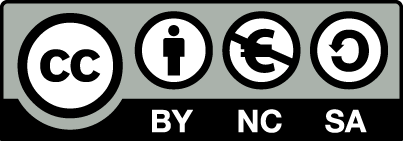 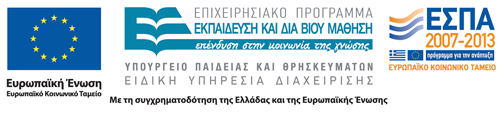 Σημειώματα
Σημείωμα Αναφοράς
Copyright Τεχνολογικό Εκπαιδευτικό Ίδρυμα Αθήνας, Γεώργιος Μήτσου 2014. Γεώργιος Μήτσου. «Φυσική Οπτική (Ε). Ενότητα 2: Ηλεκτροοπτική διαμόρφωση Laser με διαμορφωτή Κerr». Έκδοση: 1.0. Αθήνα 2014. Διαθέσιμο από τη δικτυακή διεύθυνση: ocp.teiath.gr.
Σημείωμα Αδειοδότησης
Το παρόν υλικό διατίθεται με τους όρους της άδειας χρήσης Creative Commons Αναφορά, Μη Εμπορική Χρήση Παρόμοια Διανομή 4.0 [1] ή μεταγενέστερη, Διεθνής Έκδοση.   Εξαιρούνται τα αυτοτελή έργα τρίτων π.χ. φωτογραφίες, διαγράμματα κ.λ.π., τα οποία εμπεριέχονται σε αυτό. Οι όροι χρήσης των έργων τρίτων επεξηγούνται στη διαφάνεια  «Επεξήγηση όρων χρήσης έργων τρίτων». 
Τα έργα για τα οποία έχει ζητηθεί άδεια  αναφέρονται στο «Σημείωμα  Χρήσης Έργων Τρίτων».
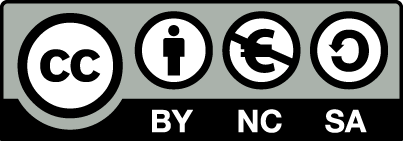 [1] http://creativecommons.org/licenses/by-nc-sa/4.0/ 
Ως Μη Εμπορική ορίζεται η χρήση:
που δεν περιλαμβάνει άμεσο ή έμμεσο οικονομικό όφελος από την χρήση του έργου, για το διανομέα του έργου και αδειοδόχο
που δεν περιλαμβάνει οικονομική συναλλαγή ως προϋπόθεση για τη χρήση ή πρόσβαση στο έργο
που δεν προσπορίζει στο διανομέα του έργου και αδειοδόχο έμμεσο οικονομικό όφελος (π.χ. διαφημίσεις) από την προβολή του έργου σε διαδικτυακό τόπο
Ο δικαιούχος μπορεί να παρέχει στον αδειοδόχο ξεχωριστή άδεια να χρησιμοποιεί το έργο για εμπορική χρήση, εφόσον αυτό του ζητηθεί.
Επεξήγηση όρων χρήσης έργων τρίτων
Δεν επιτρέπεται η επαναχρησιμοποίηση του έργου, παρά μόνο εάν ζητηθεί εκ νέου άδεια από το δημιουργό.
©
διαθέσιμο με άδεια CC-BY
Επιτρέπεται η επαναχρησιμοποίηση του έργου και η δημιουργία παραγώγων αυτού με απλή αναφορά του δημιουργού.
διαθέσιμο με άδεια CC-BY-SA
Επιτρέπεται η επαναχρησιμοποίηση του έργου με αναφορά του δημιουργού, και διάθεση του έργου ή του παράγωγου αυτού με την ίδια άδεια.
διαθέσιμο με άδεια CC-BY-ND
Επιτρέπεται η επαναχρησιμοποίηση του έργου με αναφορά του δημιουργού. 
Δεν επιτρέπεται η δημιουργία παραγώγων του έργου.
διαθέσιμο με άδεια CC-BY-NC
Επιτρέπεται η επαναχρησιμοποίηση του έργου με αναφορά του δημιουργού. 
Δεν επιτρέπεται η εμπορική χρήση του έργου.
Επιτρέπεται η επαναχρησιμοποίηση του έργου με αναφορά του δημιουργού
και διάθεση του έργου ή του παράγωγου αυτού με την ίδια άδεια.
Δεν επιτρέπεται η εμπορική χρήση του έργου.
διαθέσιμο με άδεια CC-BY-NC-SA
διαθέσιμο με άδεια CC-BY-NC-ND
Επιτρέπεται η επαναχρησιμοποίηση του έργου με αναφορά του δημιουργού.
Δεν επιτρέπεται η εμπορική χρήση του έργου και η δημιουργία παραγώγων του.
διαθέσιμο με άδεια 
CC0 Public Domain
Επιτρέπεται η επαναχρησιμοποίηση του έργου, η δημιουργία παραγώγων αυτού και η εμπορική του χρήση, χωρίς αναφορά του δημιουργού.
Επιτρέπεται η επαναχρησιμοποίηση του έργου, η δημιουργία παραγώγων αυτού και η εμπορική του χρήση, χωρίς αναφορά του δημιουργού.
διαθέσιμο ως κοινό κτήμα
χωρίς σήμανση
Συνήθως δεν επιτρέπεται η επαναχρησιμοποίηση του έργου.
45
Διατήρηση Σημειωμάτων
Οποιαδήποτε αναπαραγωγή ή διασκευή του υλικού θα πρέπει να συμπεριλαμβάνει:
το Σημείωμα Αναφοράς
το Σημείωμα Αδειοδότησης
τη δήλωση Διατήρησης Σημειωμάτων
το Σημείωμα Χρήσης Έργων Τρίτων (εφόσον υπάρχει)
μαζί με τους συνοδευόμενους υπερσυνδέσμους.
Χρηματοδότηση
Το παρόν εκπαιδευτικό υλικό έχει αναπτυχθεί στo πλαίσιo του εκπαιδευτικού έργου του διδάσκοντα.
Το έργο «Ανοικτά Ακαδημαϊκά Μαθήματα στο ΤΕΙ Αθήνας» έχει χρηματοδοτήσει μόνο την αναδιαμόρφωση του εκπαιδευτικού υλικού. 
Το έργο υλοποιείται στο πλαίσιο του Επιχειρησιακού Προγράμματος «Εκπαίδευση και Δια Βίου Μάθηση» και συγχρηματοδοτείται από την Ευρωπαϊκή Ένωση (Ευρωπαϊκό Κοινωνικό Ταμείο) και από εθνικούς πόρους.
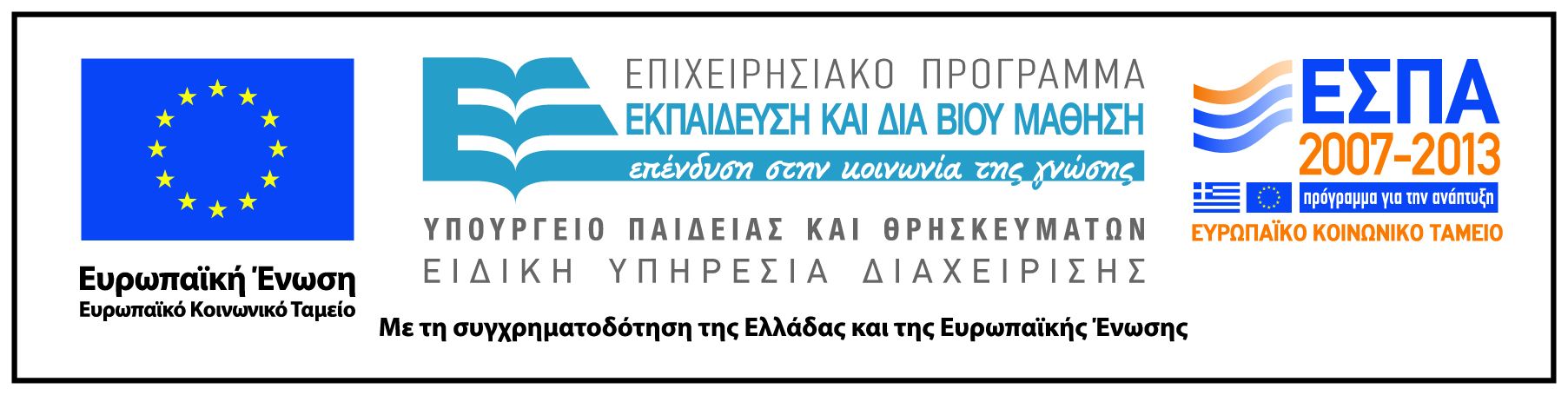